LOOPBAANONTWIKKELING EN EMPOWERMENT VAN VROUWEN
Onderwerp 3
ERASMUS+ DIGIGEN 
Project Ref. No. 2021-1-DE02-KA220-VET-000025335
Waarom?
Empowerment van vrouwelijke leiders in het digitale tijdperk
Zorgen voor volledige en effectieve participatie van vrouwen en gelijke kansen op leiderschap.
SDG doel 5.5
.
Om een diverse, inclusieve digitale economie op te bouwen, zijn er meer vrouwen nodig in managementfuncties. Helaas hebben vrouwen op de arbeidsmarkt nog steeds een achterstand ten opzichte van mannen. 

 Wist je dat er in Nederland meer CEO's Peter heten dan dat er vrouwelijke CEO's zijn?
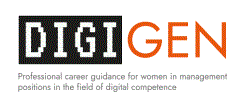 De digitale en leiderschapskloof tussen mannen en vrouwen blijft bestaan
Hoewel het percentage vrouwelijke leiders langzaam stijgt (WEF, 2022), is de ongelijkheid tussen mannen en vrouwen in leidende posities in de EU nog steeds twee keer zo groot als die van de beroepsbevolking (Tarín Quirós et al., 2018). 

Vrouwelijke leiders zijn al ondervertegenwoordigd in "digitale" en hightechindustrieën (Grant Thorton, 2015). Wat veroorzaakt de genderkloof in digitaal en leiderschap?
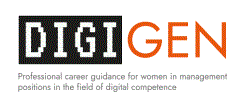 [Speaker Notes: 10 GELIJKEN (2019). Ik zou blozen als ik kon: Het dichten van genderkloven in digitale vaardigheden door onderwijs.
11 OESO (2018). De digitale genderkloof overbruggen: Include, Upskill, Innovate.]
Digital competences: resultaten WP1












Digital competenties: Digicomp 2.112
Het digicomp 2.1-kader definieert 21 digitale competenties voor burgers, verdeeld over vijf competentiegebieden en acht vaardigheidsniveaus per competentie
Competentiegebieden: informatie- en datageletterdheid, communicatie en samenwerking, creëren van digitale inhoud, veiligheid en probleemoplossing
(Vrouwelijk) leiderschap in het digitale tijdperk: welke vaardigheden zijn nodig?
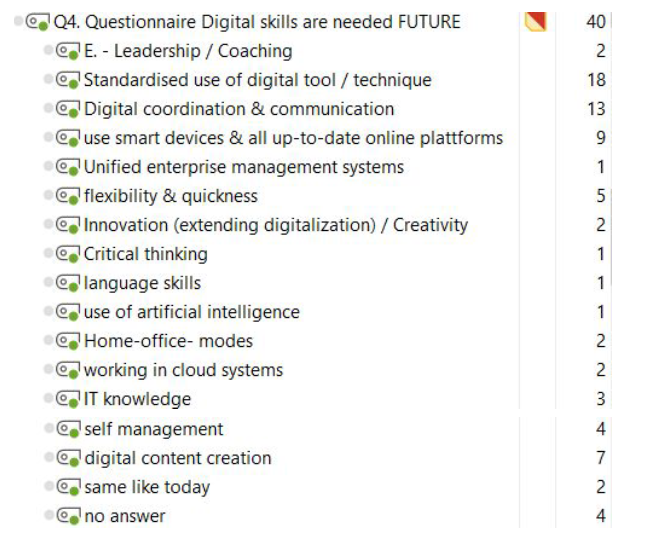 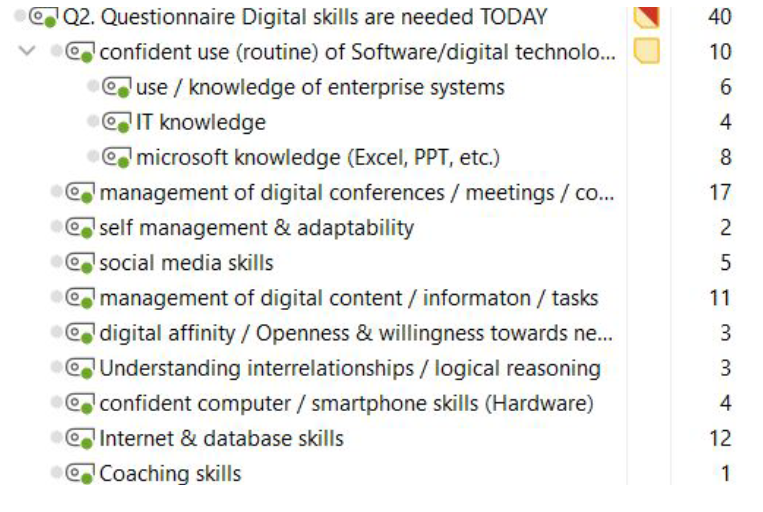 Digitalisering heeft een grote impact op organisaties en de arbeidsmarkt. Internet of Things, kunstmatige intelligentie, robotica en big data veranderen de manier waarop markten en organisaties werken. Welke vaardigheden hebben vrouwelijke leiders nodig om digitale transformatie te stimuleren?
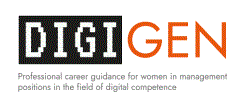 [Speaker Notes: 12 European Commission (2018 ). DigComp 2.1: The Digital Competence Framework for Citizens with eight proficiency levels and examples of use.]
(Vrouwelijk) leiderschap in het digitale tijdperk: welke vaardigheden zijn nodig?
Vaardigheden om nieuwe, ontwrichtende bedrijven te leiden13
Innovatievaardigheden: creatief denken, risico's nemen, projectmanagementvaardigheden, netwerkvaardigheden, enz.
Leiderschapsvaardigheden: prestatieontwikkeling, coaching en mentoring, communicatievaardigheden, omgaan met (culturele) verschillen, enz.
Managementvaardigheden: organiseren van nieuwe werkvormen, kennis van technologie, informatieanalyse, strategische vaardigheden, enz.
Digitalisering heeft een grote impact op organisaties en de arbeidsmarkt. Internet of Things, kunstmatige intelligentie, robotica en big data veranderen de manier waarop markten en organisaties werken.
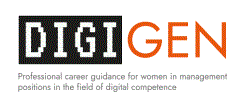 [Speaker Notes: 13 Sousa & Rocha (2019). Vaardigheden voor disruptieve digitale bedrijven. Journal of Business Research, Elsevier, vol. 94(C), pages 257-263.  

14 Gfrerer, A.E., Rademacher, L., Dobler, S. (2021). Digitaal heeft diversiteit nodig: Innovatie en digitaal leiderschap vanuit het perspectief van vrouwelijke managers. In: Schallmo, D.R.A., Tidd, J. (eds) Digitalisering. Management voor professionals. Springer, Cham. https://doi.org/10.1007/978-3-030-69380-0_19]
(Vrouwelijk) leiderschap in het digitale tijdperk: welke vaardigheden zijn nodig?
Digitale leiderschapsvaardigheden​Vrouwelijke leiders vinden de volgende dimensies van digitaal leiderschap belangrijk14
:​
Nieuwsgierigheid en interesse in technologische innovaties (70%)​
Een actieve rol spelen in het vormgeven van en eigenaar zijn van de digitale verandering binnen het bedrijf (67%)​
Inlevingsvermogen en sociale vaardigheden om de waarde die verandering voor werknemers oplevert te verwoorden (51%)​
Eigen expertise en bereidheid tot levenslang leren over digitale technologieën (39%).​​
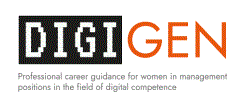 [Speaker Notes: 13 Sousa & Rocha (2019). Vaardigheden voor disruptieve digitale bedrijven. Journal of Business Research, Elsevier, vol. 94(C), pages 257-263.  

14 Gfrerer, A.E., Rademacher, L., Dobler, S. (2021). Digitaal heeft diversiteit nodig: Innovatie en digitaal leiderschap vanuit het perspectief van vrouwelijke managers. In: Schallmo, D.R.A., Tidd, J. (eds) Digitalisering. Management voor professionals. Springer, Cham. https://doi.org/10.1007/978-3-030-69380-0_19]
DENK-MANAGER,
THINK-MALE
Onbewuste vooroordelen en stereotypen
Impliciete leiderschapstheorieën
Rol-congruentie theorie
Leiderschap als mannelijk paradigma?
ONBEWUSTE
VOOROORDELEN EN STEREOTYPEN
7
Mensen zijn nu eenmaal feilbaar voor ONBEWUSTE BIAS. 
We zijn niet opzettelijk bevooroordeeld, we willen niet bevooroordeeld zijn. Maar we zijn het wel. En we komen er niet overheen door elkaar erop te wijzen.
Kerry Edelstein
8
11/06/2024
ERASMUS+ DIGIGEN 
Project Ref. No. 2021-1-DE02-KA220-VET-000025335
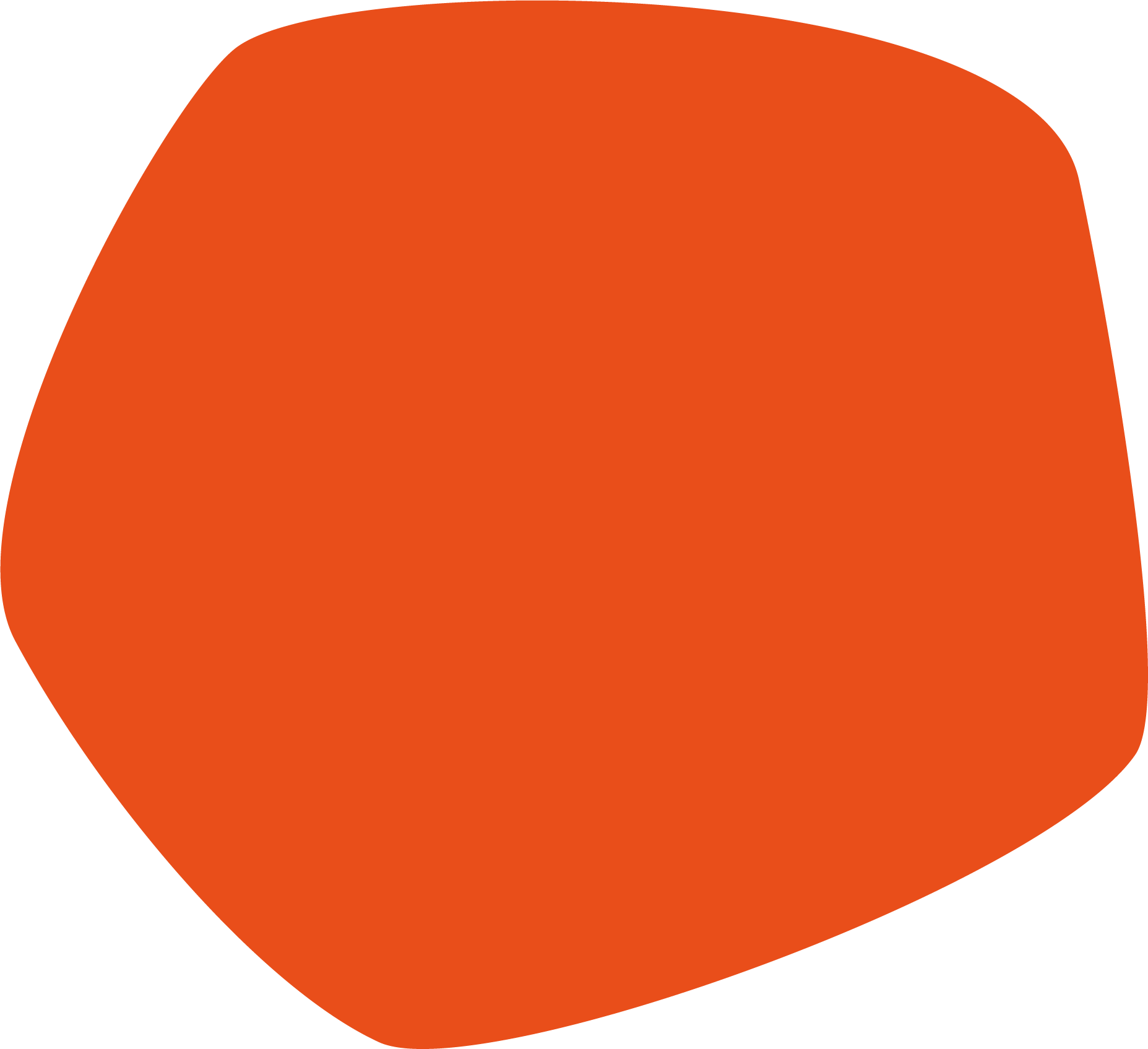 De emotionele, seksuele en psychologische stereotypering van vrouwen begint wanneer de dokter zegt: 'Het is een meisje'.
Shirley Chisholm
STEREOTYPES	zijn luie mentale overwegingen die we nemen om een			ingewikkelde wereld te begrijpen.
Timothy D. Wilson
9
11/06/2024
ERASMUS+ DIGIGEN 
Project Ref. No. 2021-1-DE02-KA220-VET-000025335
GROEPSDISCUSSIEImpact of stereotypes
Wanneer heb je te maken (gehad) met stereotypering?
Hoe hebben stereotypen invloeden op vrouwelijke leiders? 
Wat doe jij in jouw eigen professioenle begeleiding met betrekking tot het ondersteunen van vrouwen die zichzelf stereotyperen of hinder ondervinden van stereotypering door anderen?
10
Effecten van gender-stereotypering
Verwachtingen van jongs af aan
Zelf-stereotypering
Ontwikkeling van vaardigheden
Loopbaanontwikkeling
Zorgtaken en het opvoeden van kinderen
Ontwerpfouten
Verschillen in gezondheid, onderwijs, lonen, financiële onafhankelijkheid
ERASMUS+ DIGIGEN 
Project Ref. No. 2021-1-DE02-KA220-VET-000025335
11
11/06/2024
IMPLICIETE
LEIDERSCHAPS
THEORIEEN
12
Impliciete leiderschapstheorieën betekent:  onbewust overtuigingen, veronderstellingen en mentale kaders die individuen hebben over de eigenschappen, gedragingen en kenmerken die geassocieerd worden met effectieve leiders; ze beïnvloeden hoe individuen leiders waarnemen en erop reageren.
13
11/06/2024
ERASMUS+ DIGIGEN 
Project Ref. No. 2021-1-DE02-KA220-VET-000025335
Impliciete leaderschaps theorieën
Koenig et al. (2011)
DE ONDERZOEKSPARADIGMA’S
Hoe stereotype worden leiderschaps posities als mannelijk waargenomen?
Meta-Analysis by Koenig et al. (2011)
14
11/06/2024
ERASMUS+ DIGIGEN 
Project Ref. No. 2021-1-DE02-KA220-VET-000025335
Denk manager - Denk man
Koenig et al. (2011)
Alle experimentele groepen krijgen dezelfde lijst met kenmerken (bijv. Revised Descriptive Index), die geëvalueerd moeten worden in relatie tot een bepaalde groep personen.
vrouwen/mannen/leiders zijn:
Gemiddelde waarde
Gemiddelde waarde
Gemiddelde waarde
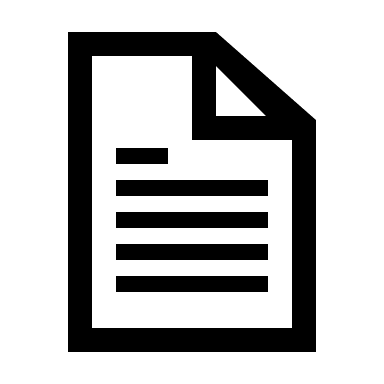 Hardwerkend
□
□
□
□
□
□
Niet van toepassing
Toepasselijk
Vrouwen-leiders-correlatie
Mannen-leiders-correlatie
Stereotiep mannelijk leiderschapsbegrip als Mannen-leider-correlatie > Vrouwen-leider-correlatie
15
11/06/2024
ERASMUS+ DIGIGEN 
Project Ref. No. 2021-1-DE02-KA220-VET-000025335
Toeschrijven stereotypen als typisch mannelijk (agency) of typisch vrouwelijk (communion)
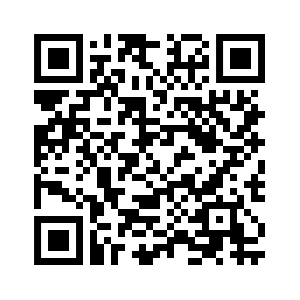 Bem Geslachtsrol-inventarisatie (BSRI)
Stel je jouw ideale leider voor!
https://www.psytoolkit.org/cgi-bin/3.4.4/survey?s=BsNnQ
16
11/06/2024
ERASMUS+ DIGIGEN 
Project Ref. No. 2021-1-DE02-KA220-VET-000025335
[Speaker Notes: Agentische trekken zijn assertieve, dominante en zelfverzekerde neigingen zoals agressiviteit, ambitie, onafhankelijkheid of zelfvertrouwen]
Agency- ondernemend (Mannelijk) of Communion- gemeenschapszin (vrouwelijk)
Koenig et al. (2011); Ferrer-Pérez & Bosch-Fiol (2014)
.
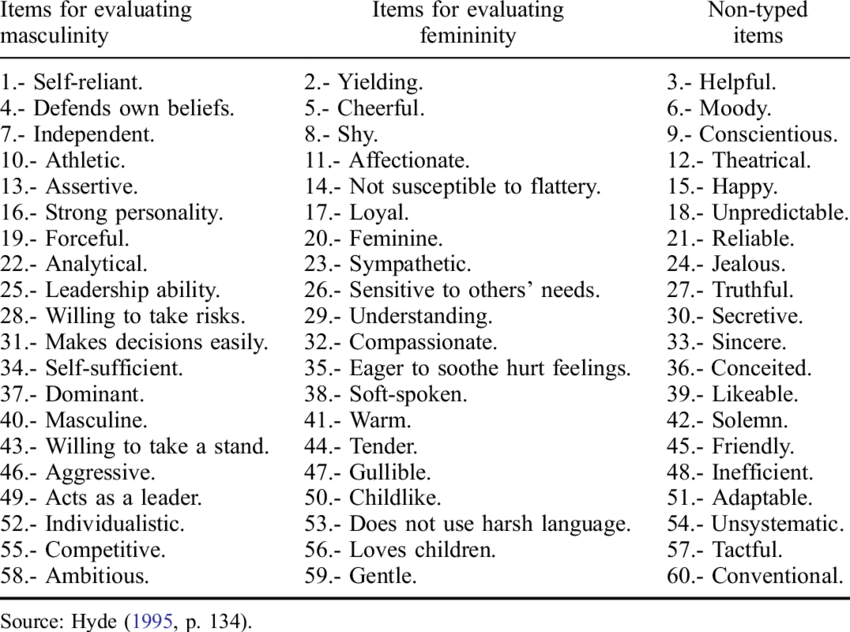 Alle deelnemers krijgen dezelfde lijst met connotatieve kenmerken (bijv. Bem Sex-Role Inventory), die geëvalueerd moeten worden in relatie tot leiders.
Niet van toepassing
Toepasselijk
De leiders zijn:
□
□
□
□
□
□
□
□
□
□
□
□
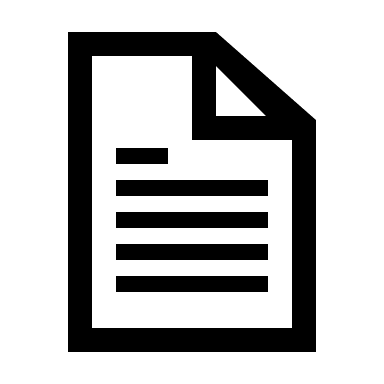 Krachtig (m)
Verlegen (v)
Toeschrijven van stereotype mannelijk leiderschapsbegrip als mannelijke (agency) eigenschappen  of
 als stereotypische vrouwelijke eigenschappen (Communion)
17
11/06/2024
ERASMUS+ DIGIGEN 
Project Ref. No. 2021-1-DE02-KA220-VET-000025335
Mannelijk-vrouwelijk
Koenig et al. (2011)
Alle deelnemers krijgen dezelfde lijst met beroepen (bv. classificatie van beroepen) die geëvalueerd moeten worden in termen van mannelijk/vrouwelijk.
mannelijk
vrouwelijk
Beroepen zijn:
□
□
□
□
□
□
□
□
□
□
□
□
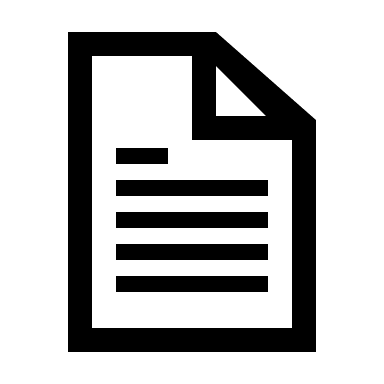 politici
koks
Stereotype mannelijke leiderschap/beroep begrijpen als mannelijk < > vrouwelijk
18
11/06/2024
ERASMUS+ DIGIGEN 
Project Ref. No. 2021-1-DE02-KA220-VET-000025335
Bevindingen
Koenig et al. (2011)
Tijd van publicatie
In de loop der tijd is het begrip leiderschap vrouwelijker geworden; vrouwelijke competenties worden steeds meer geassocieerd met leiderschapsposities.
Geslacht van de deelnemers
Mannen associëren leiderschap eerder met mannelijke competenties dan vrouwen.
Hiërarchisch niveau van leiderschapspositie
Leiderschapscompetenties met een mannelijke connotatie worden vaak geassocieerd met managers op hogere niveaus.
19
11/06/2024
ERASMUS+ DIGIGEN 
Project Ref. No. 2021-1-DE02-KA220-VET-000025335
ROL CONGRUENTIE
THEORIE
20
[Speaker Notes: Een groep zal positief worden ge-evalueerd wanneer wordt erkend dat de kenmerken overeenkomen met de typische sociale rollen van die groep. Verwachtingen over het gedrag dat past bij de leiderschapsrol]
Rolcongruentie is de mate waarin de perceptie van een individu (impliciete gendertheorie) overeenkomt met de vooropgezette verwachtingen (impliciete leiderschapstheorieën) ten opzichte van een rol (leidende positie).
21
11/06/2024
ERASMUS+ DIGIGEN 
Project Ref. No. 2021-1-DE02-KA220-VET-000025335
[Speaker Notes: Gedragen volgens de verwachtingen van de rol]
Rolcongruentie-theorie
Mai, Büttgen & Scharzinger (2016)
Impliciete opvattingen Leiderschap
Hoe moet een leider zijn?
Impliciete opvattingen gender
Hoe moet een man/vrouw zijn?
Denk manager-denk man
Denk vrouw-denk vrouwelijk
Rol(in-)congruentie

Vrouwelijke eigenschappen ≠ leiderschapsbegrip → buitenbeentje
Mannelijke eigenschappen ≠ vrouwelijk begrip → niet-authentiek → buitenbeentje
TERUGSLAG EFFEKT
22
11/06/2024
ERASMUS+ DIGIGEN 
Project Ref. No. 2021-1-DE02-KA220-VET-000025335
Perceptie van de geschiktheid van de sollicitant
Dutz, Hubner & Peus (2021)
HR beschrijft de leider die ze zoeken
HR ontmoet sollicitanten voor sollicitatiegesprekken
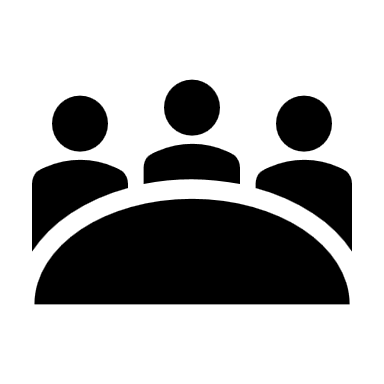 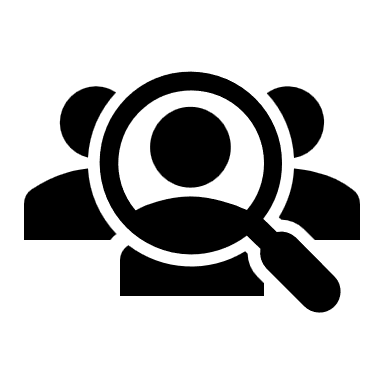 (tendentieuze) vacature
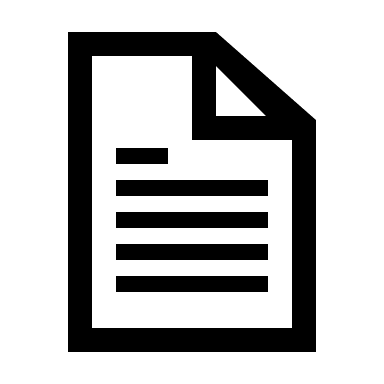  Denk manager - Denk man
Vanuit het perspectief van een derde persoon:
beschreven rolongelijkheid
 selectie van vrouwelijke sollicitanten
Zelfbeschreven rol- (in)congruentie
Zelfselectie van vrouwelijke sollicitanten
ERASMUS+ DIGIGEN 
Project Ref. No. 2021-1-DE02-KA220-VET-000025335
23
11/06/2024
[Speaker Notes: Op meerdere manieren kan er sprake zijn van verwachtingen over leiderschap waardoor een sollicitant wel/ niet wordt gezien als leider. 
Vanuit de verwachtingen van HR, 
vanuit de beschreven vacature, 
vanuit de inschatting van de sollicitant,
vanuit het perspectief van de selecteurs, 
vanuit het perspectief van het team 
etc……]
Vrouwspecifieke uitdagingen
Het imposter syndrome (bedriegersyndroom)
Krabbenmandsyndroom
Queen-Bee (Bijenkoninginnensyndroom)
 Rolmodellen
EFFECTEN OP VROUWELIJKE CARRIÈRES
Gekozen aspecten van interactie op de werkplek
[Speaker Notes: Wat staat u te wachten?
Wil je weten wat een meta-analyse is?]
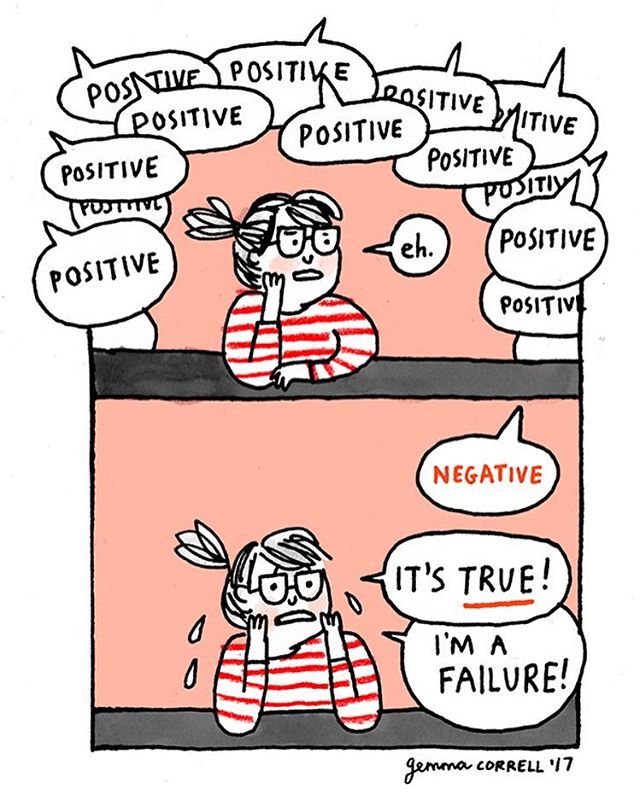 Wereldwijde verschijnselen
Meer vrouwen (60%) dan mannen (30%)
25
11/06/2024
ERASMUS+ DIGIGEN 
Project Ref. No. 2021-1-DE02-KA220-VET-000025335
[Speaker Notes: Iemand met het Imposter Syndroom, ofwel bedriegerscomplex, heeft de hardnekkige gedachte dat hij of zij anderen misleidt op het vlak van de eigen deskundigheid. Het komt er in het kort op neer dat iemand denkt niet over de juiste kwaliteiten te bezitten, terwijl diegene wel degelijk competent is.]
VROUWSPECIFIEKE UITDAGINGEN
26
Imposter syndroom
Je denkt: "Waarom zou iemand me nog een keer in een film willen zien? En ik weet toch niet hoe ik moet acteren, dus waarom doe ik dit?"
Meryl Streep, 21 Oscarnominaties, 3 Oscars
ERASMUS+ DIGIGEN 
Project Ref. No. 2021-1-DE02-KA220-VET-000025335
27
11/06/2024
Bijenkoninginnen syndroom
Het Bijenkoninginnen syndroom beschrijft een vrouw met autoriteit die of ondergeschikten kritischer behandelt als ze vrouwelijk zijn 
Voor het eerst gedefinieerd door G.L. Staines, T.E. Jayaratne en C. Tavris in 1973.
28
11/06/2024
ERASMUS+ DIGIGEN 
Project Ref. No. 2021-1-DE02-KA220-VET-000025335
[Speaker Notes: Vrouwen zijn extra kritisch op elkaar en zorgen (onbewust) ervoor dat vrouwen elkaar tegen houden om te groeien en om hun “kop boven het maaiveld uit te steken”]
Krabbenmandsyndroom
Als er één krab in een mand zit, kan deze er makkelijk uit klimmen. Zodra er meerdere krabben in de mand zitten en één ontsnapt of wil ontsnappen, trekken de anderen de klimmende krab weer naar beneden. 


Vrouwen doen dit mogelijk om elkaar onnodig te veroordelen en elkaar klein te houden. 
Mannen doen dit niet zo vaak
ERASMUS+ DIGIGEN 
Project Ref. No. 2021-1-DE02-KA220-VET-000025335
29
11/06/2024
[Speaker Notes: :Wanneer er een functie vrijkomt kunnen mannen elkaar omhoog helpen om die functie te krijgen maar als vrouw word je letterlijk concurrent van elkaar omdat er minder plek is.]
Professionele uitdagingen
Potentiële zelf-stereotypering of stereotypering van anderen kunnen gaan over:
Genderrollen stereotypering en uitingen
Mogelijkheden en bekwaamheden: technisch/ digital, interpersoonlijk etc.
30
11/06/2024
ERASMUS+ DIGIGEN 
Project Ref. No. 2021-1-DE02-KA220-VET-000025335
Privé Uitdagingen
Potentiële prive-uitdagingen, aangegeven door vrouwen, kunnen gaan over:
Fysieke uitdagingen
Zorgverplichtingen; kinderen, ouders
Uitdagingen in relatie tot Life-Work-Balans
31
11/06/2024
ERASMUS+ DIGIGEN 
Project Ref. No. 2021-1-DE02-KA220-VET-000025335
ROL
MODELLEN
32
GROEPSDISCUSSIEBelang van rolmodellen
Wat is de betekenis van rolmodellen in relatie tot vrouwelijk leiderschap?
Waarom zijn rolmodellen nodig?
Hoe kan een professional reageren of acteren op rolmodellen binnen de begeleiding?
33
„Elke generatie vergroot de horizon, leert van de successen en faalervaringen van de voorgaande generaties en verzorgt lessen voor de volgende golf  aan vrouwen.”
C. Goldin (2023)
34
11/06/2024
ERASMUS+ DIGIGEN 
Project Ref. No. 2021-1-DE02-KA220-VET-000025335
Effecten van rolmodellen
Rolmodellen geven ruimte en mogelijkheden aan om buiten kaders te kijken
Rolmodellen inspireren vrouwen om hun ambities te versterken en hun doelen te verleggen 
Rolmodellen illustreren en demonstreren de mentaliteit en gedragingen op welke wijze je verder kunt komen. 
Rolmodellen hebben een relatie met vrouwelijk mentorschap
Activeren rolmodellen?
Accentueren van de essentie; benadrukken van het effect
Richt aandacht op het imposter syndroom
Verspreid het over de gehele hiërarchie
35
11/06/2024
ERASMUS+ DIGIGEN 
Project Ref. No. 2021-1-DE02-KA220-VET-000025335
Referenties
Carli, L. L. / Alawa, L. / Lee, Y. A. / Zhao, B. / Kim, E. (2016). Stereotypes about gender and science: women # scientists. Psychology of Women Quarterly 40 (2), 244–260.
Dutz, R. / Hubner, S. / Peus, C. (2021). When agency „fits“ regardless of gender: Perceptions of applicant fit when job and organization signal male stereotypes. Personnel Psychology 2022 (75), 441-483.
Ellemers, N. (2018). Gender stereotypes. Annual Review of Psychology 69, 275–298
Koenig, A. M. / Eagly, A. H. / Mitchell, A. A. / Ristikari, T. (2011). Are leader stereotypes masculine? A meta-analysis of three research paradigms. Psychological Bulletin 137 (4), 616–642.
Mai, C. / Büttgen, M. / Scharzinger, D. (2016). “Think-Manager-Consider-Female”: Eine Analyse stereotypischer Ansichten über weibliche Führungskräfte und die empirische Überprüfung ihrer realen Persönlichkeit anhand der Big Five und der Dunklen Triade. Schmalenbachs Z betriebswirtsch Forsch 2017 (69), 119-152.
Ferrer-Pérez, V. / Bosch-Fiol, E. (2014). The measure of the masculinity–femininity construct today: Some reflections on the case of the Bem Sex Role Inventory. Revista de Psicología Social. 29. 180-207.
Staines, G. / Tavris, C. / Jayaratne, Toby E. (1974). The Queen Bee syndrome. Psychology Today, 7, 55–60.
Stadelmaier, V. (2016). Sure She Can: Crush this insecurity (7. Ed.). SheMedia.
ERASMUS+ DIGIGEN 
Project Ref. No. 2021-1-DE02-KA220-VET-000025335
37
11/06/2024